Тема по самообразованию:«Воспитание патриотизма и                                                                            гражданственности на  уроках истории и во внеклассной работе».
“Можно не знать многих наук и быть образованным человеком, но нельзя быть образованным, не зная истории своей Родины”.
                                                 Н.Г. Чернышевский
Цель:
совершенствование духовно - патриотического развития учащихся;
формирование модели гражданина – патриота.
Задачи:
создавать реальные возможности и осуществлять целенаправленные усилия для развития патриотических качеств у школьников; 
применять современные технологии обучения и воспитания; 
формировать и развивать гражданско-патриотическое сознание и активную нравственную позицию учащихся; 
развивать познавательные интересы, потребности в познании культурно - исторических ценностей страны, региона, села, широко используя традиции Алтайского  края, повышать культуру межнациональных, этнических отношений; 
формировать общечеловеческие ценности, качества интеллигентности, профессионализма.
Направления работы:
Работа  на уроках истории и обществознания 
Краеведческая деятельность 
Внеклассная деятельность
Новизна работы:
раскрыта специфика патриотического воспитания школьников в процессе изучения социально-гуманитарных дисциплин на материале исторического краеведения; 
выявлены типичные трудности в патриотическом воспитании старшеклассников в процессе изучения социально-гуманитарных дисциплин  на материале исторического краеведения;
формы работы:
Методы работы:
Тема: «Государство на берегах Нила».
« Пусть без страха жалуют к нам в гости…..»
Тема «Смутное время»
Правления Петра I
Отечественная война 1812 года
Ни свою жизнь, ни свою свободу, ни жизнь господ защищали крепостные крестьяне, а  независимость Отечества, свою землю и этим гордились.
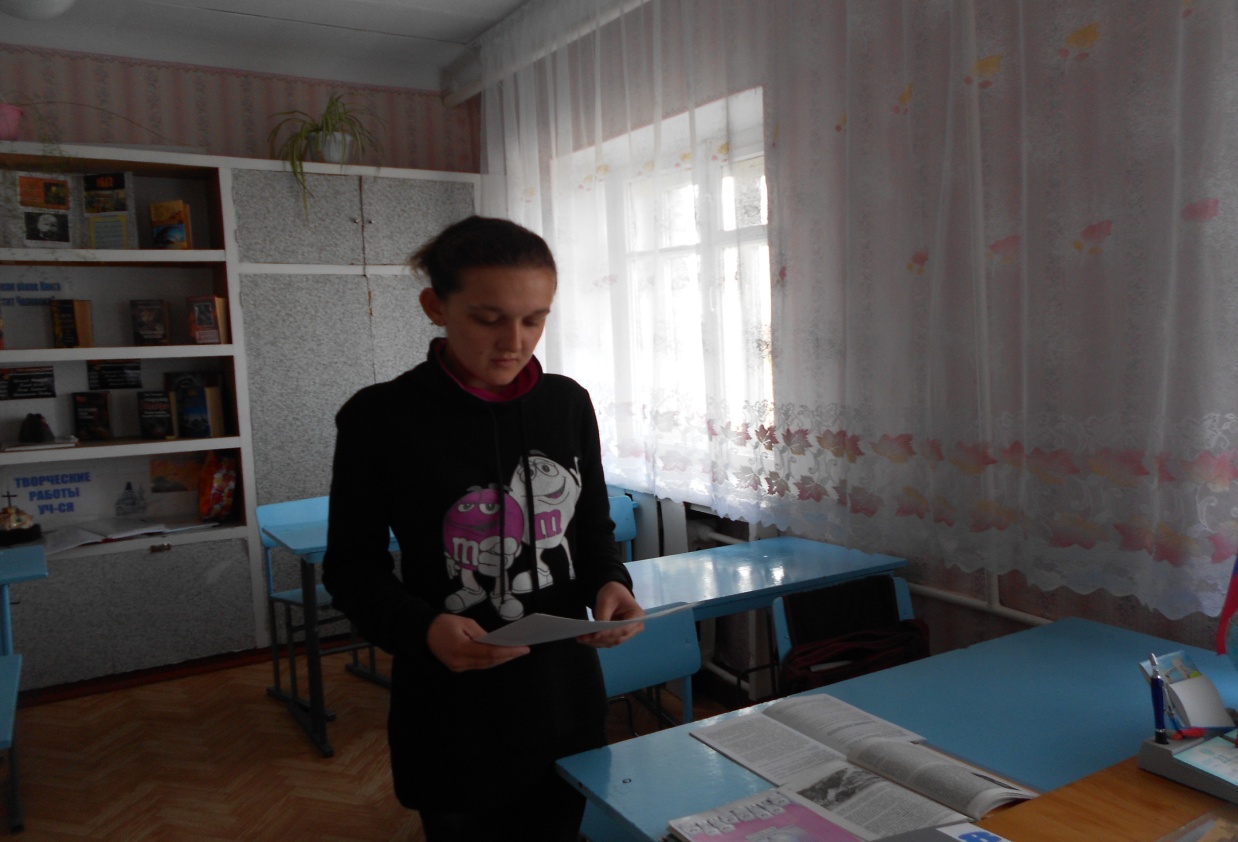 Реформы П.А. Столыпина
Урок «Битва на Курской дуге»
Литературно-музыкальная   композиция
Гибли, гибли наши солдатыВ Сталинграде, под Курском, Москвой…
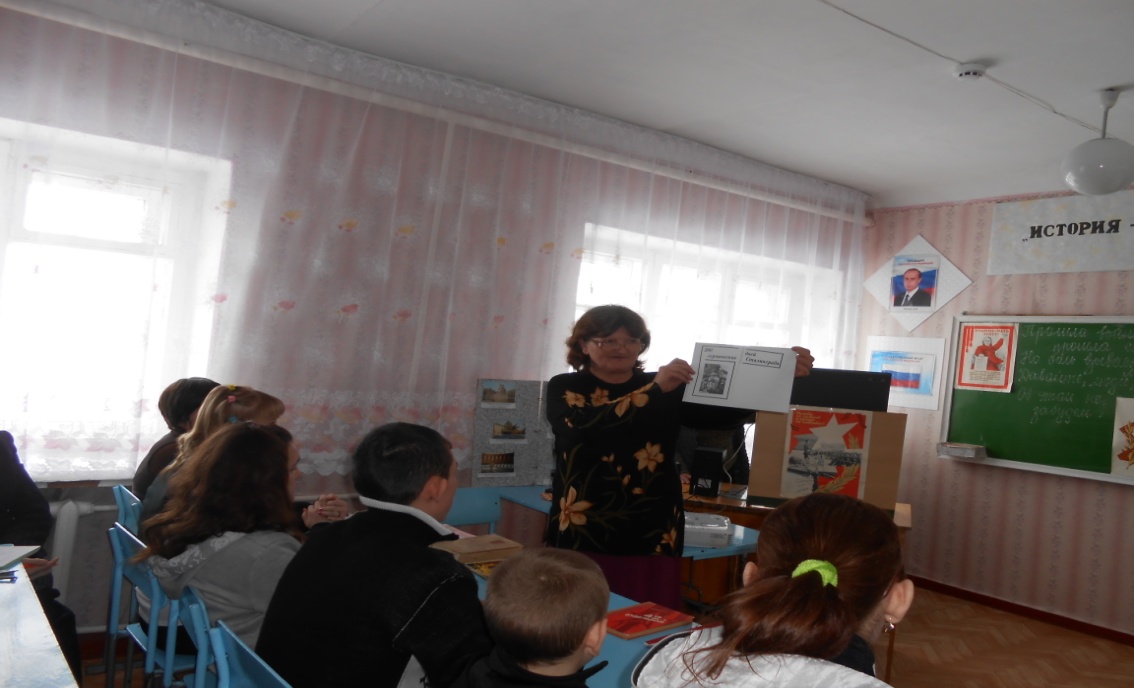 Митинг
Научно-практическая конференция
Тема: «Герб и флаг Алтайского края».
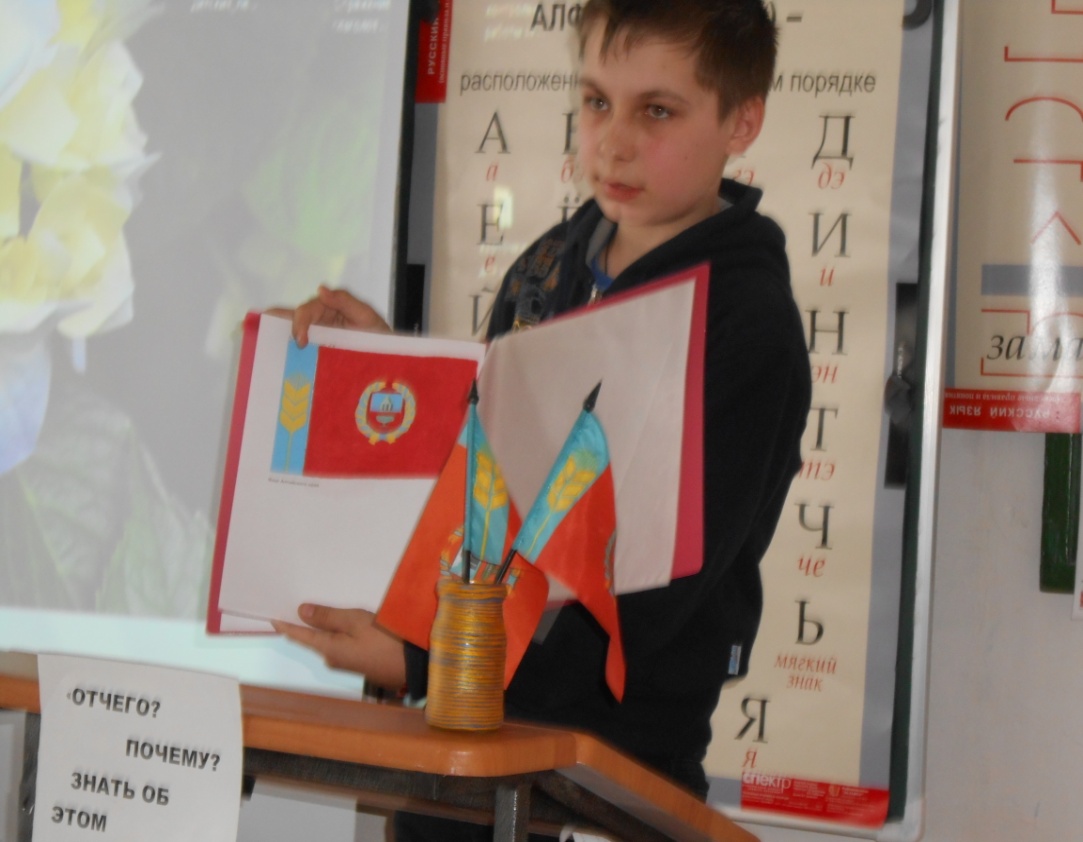 Диспут: « Знаю ли я историю Конституции?».
Божаканов Сатвалды уч-ся 10 класса.
«Эти ребята честно и беззаветно исполняли свой воинский  долг»
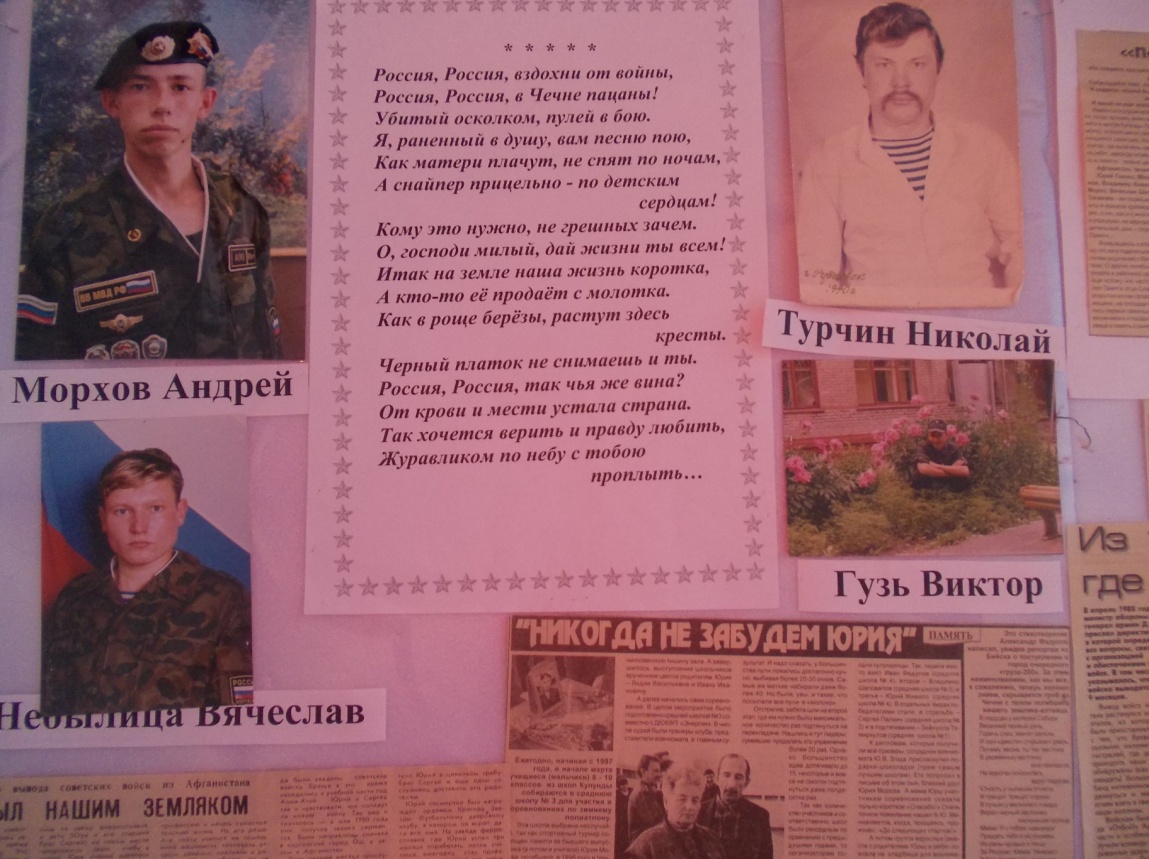 «Русский солдат умом и силой богат»
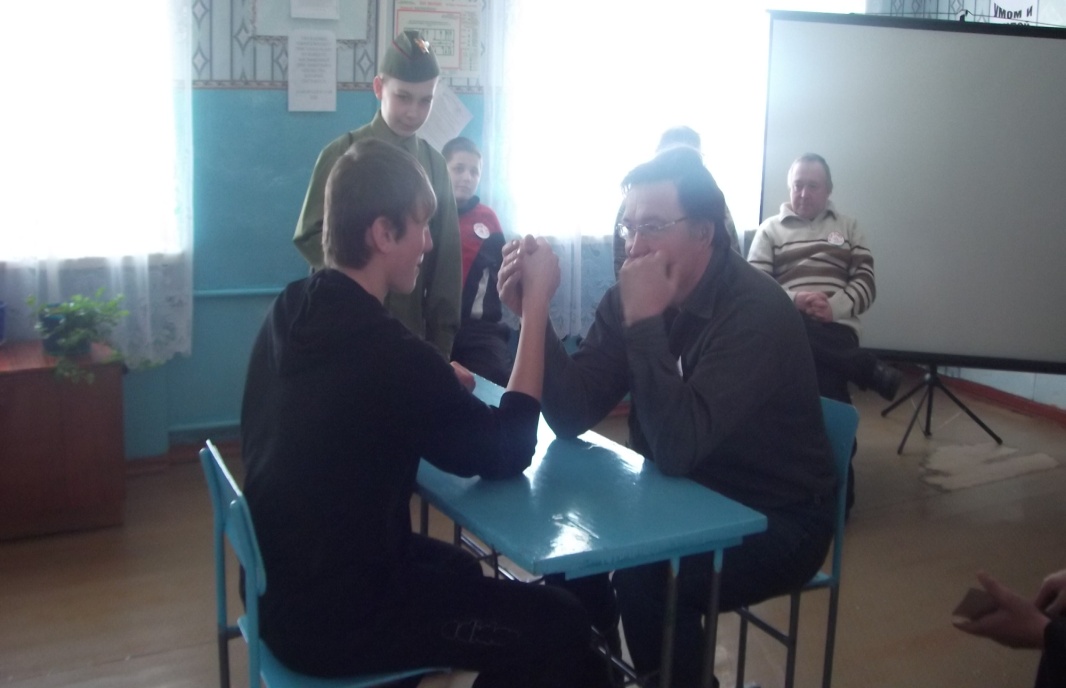 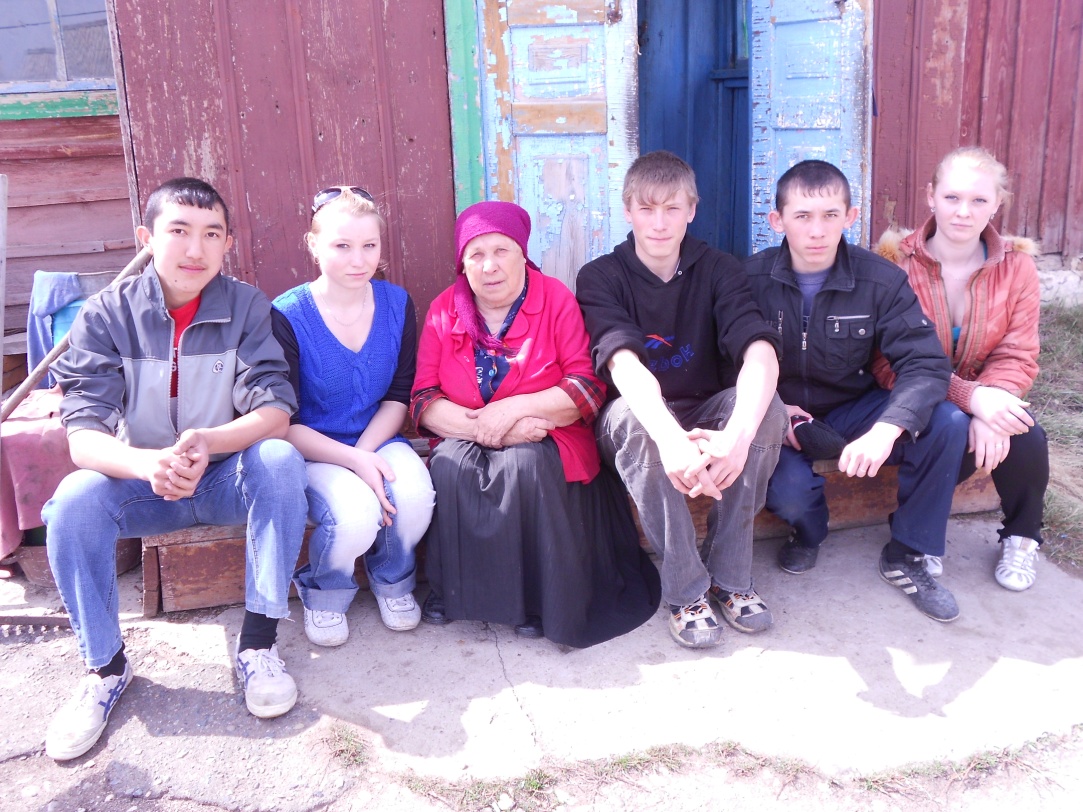 Спасибо за внимание!